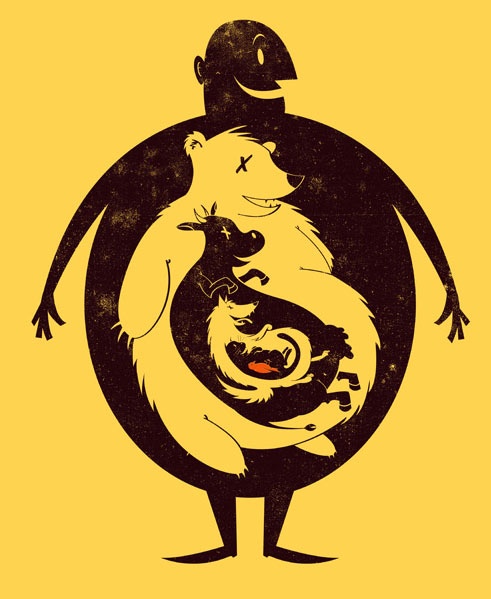 Agenda: 2.20.2017
Warm-up
Finish Notes
Ecosystem Inquiry Poster 

Please get your folder out of the basket
Warm Up 2.20.16 Place the following organisms into a food web. Make sure to include (P), (C1), (C2) etc and that your arrows face the right direction.
Caterpillar
Hawk
Song Bird
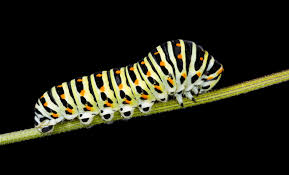 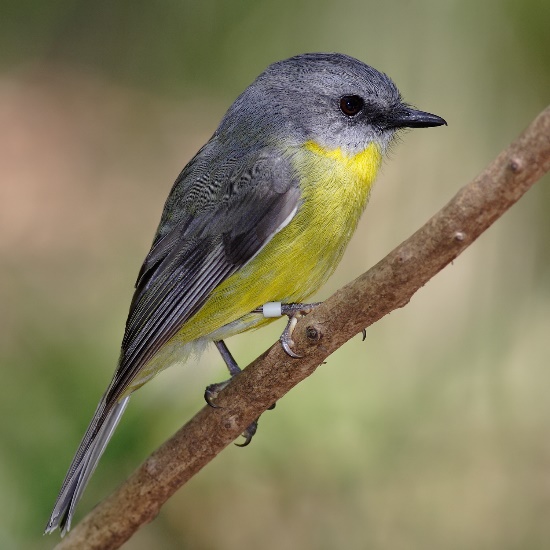 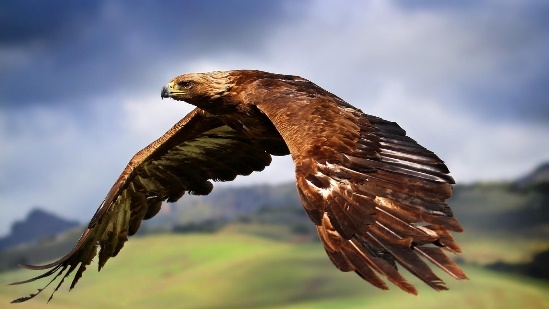 Grass
Rabbit
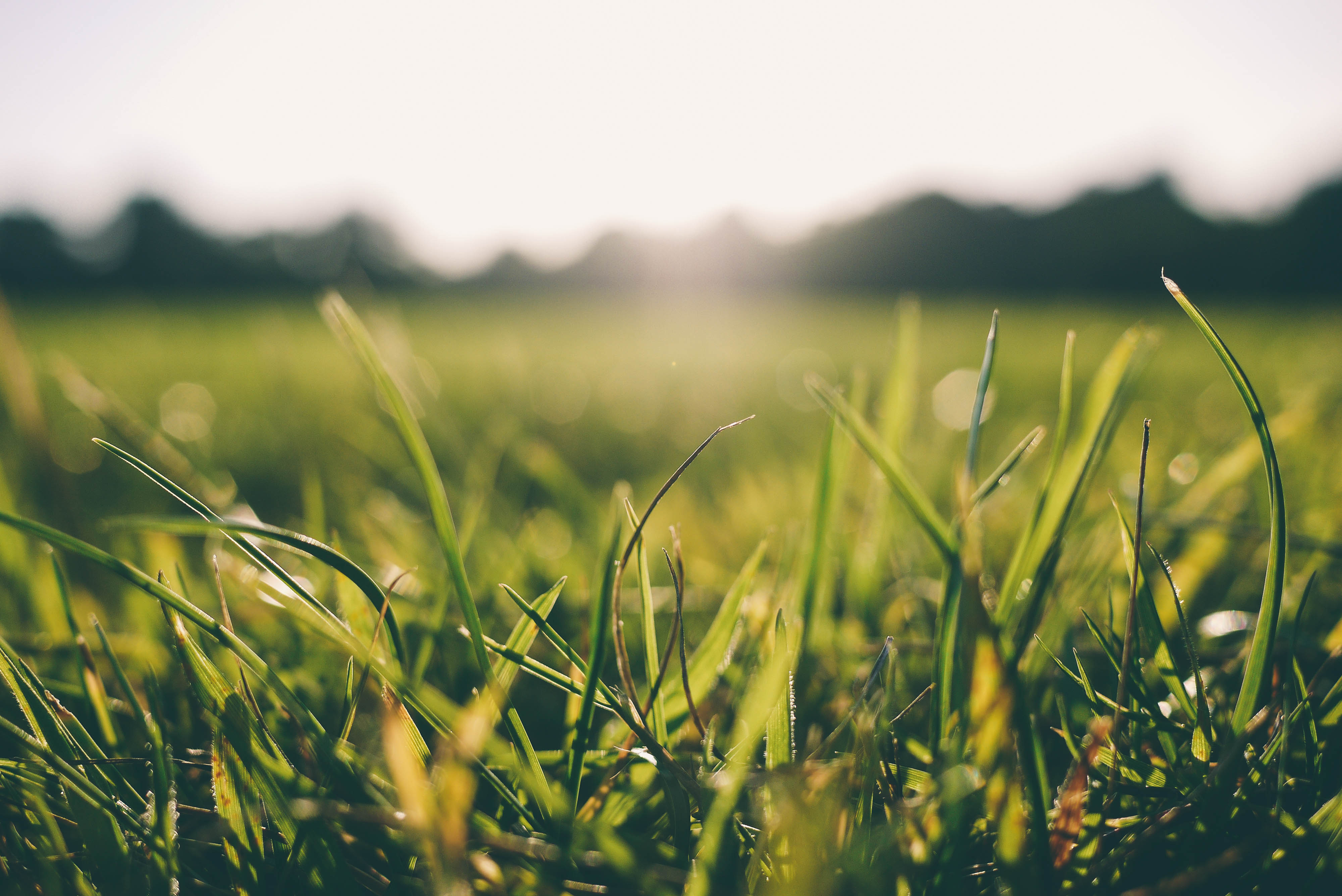 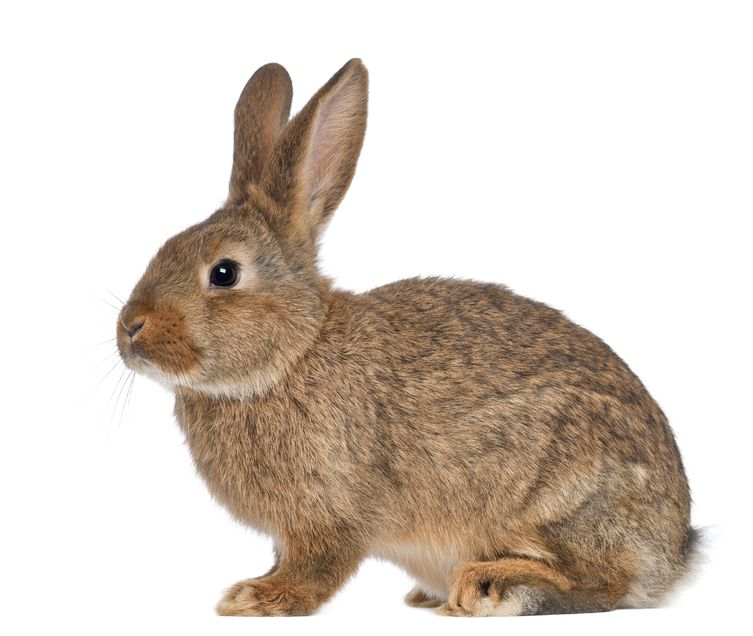 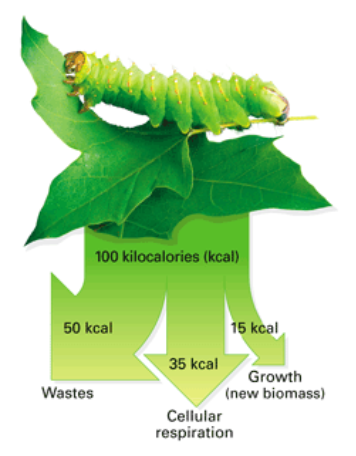 Energy Use
 
Grass has more energy than something that moves? Why?
 
Organisms do not store all energy. They burn energy through their own metabolism.
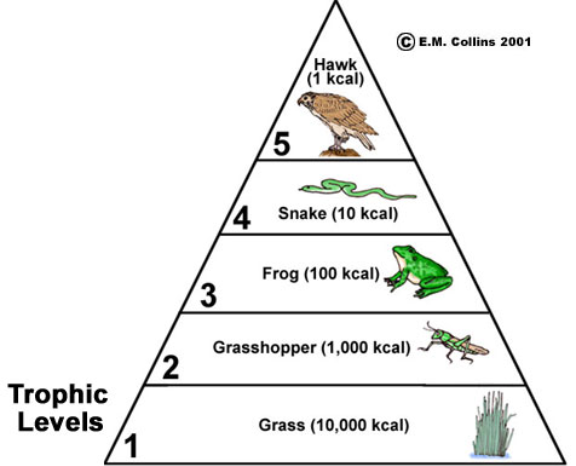 Trophic Levels

A step in the food chain, often shown in the form of a pyramid. 
 
ENERGY 
As you move up trophic levels, the energy decreases.
Energy & Biomass
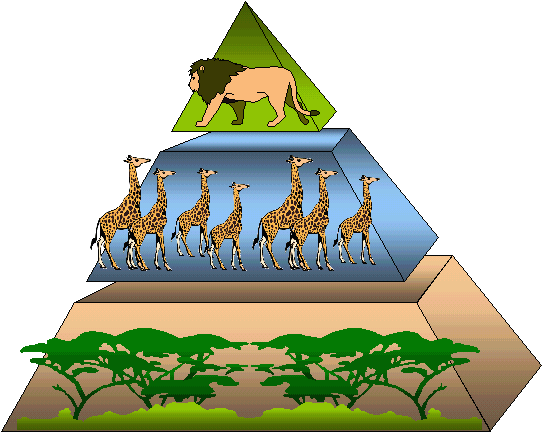 Biomass - the amount of organisms in a population.
 
Because available energy decreases as you move up, the number of organisms also decreases. 


Example:
There are more trees on a
savannah than there are lions
Energy Flows and Matter Cycles
Follow Instructions from Ms. Spencer 

Get a red and yellow
pen or color pencil, scissors, glue stick or tape

Trophic Pyramid in Ecology Packet!!
Ecosystem Inquiry: Energy Flow Poster
Complete part 4, this is a draft for your larger poster. 
Get part 4 checked by an adult in the room.  Then start on the  larger paper to complete your poster as set up below:
Exit Ticket 2.20.2017
Draw the food-chain from the warm-up as a trophic pyramid